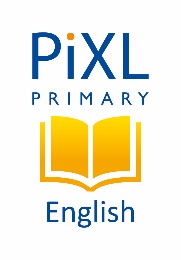 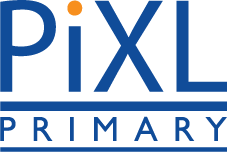 Tuesday 28th April 2020 - GPS
1.  Write one adverb to complete the sentence below.
Kamil drank his juice _______________ .
______
1 mark
CHALLENGE: Write as many other adverbs you can think of to complete the sentence above.
1
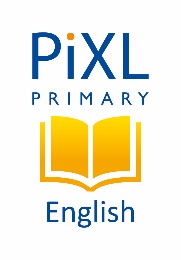 2
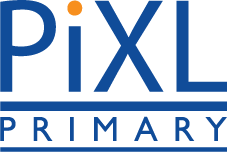 3
Tuesday 28th April 2020 - GPS
4
2. Tick the sentence type which matches the following sentence.

Where have all the children gone
Tick one
question

statement

command

exclamation
______
1 mark
CHALLENGE: Write the singular form of the word children.
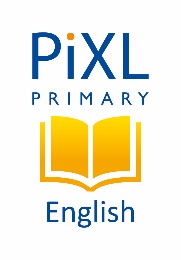 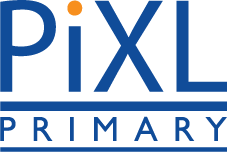 Tuesday 28th April 2020 - GPS
3.  Circle the correct conjunction to complete the sentence below.
Mrs Hughes burst out laughing ( so / because ) her class were being funny.
______
1 mark
CHALLENGE: What type of conjunction is because? Explain your answer.